Как устроен наш язык.
Повторение.
2 класс.
УМК «Начальная школа XXI века»
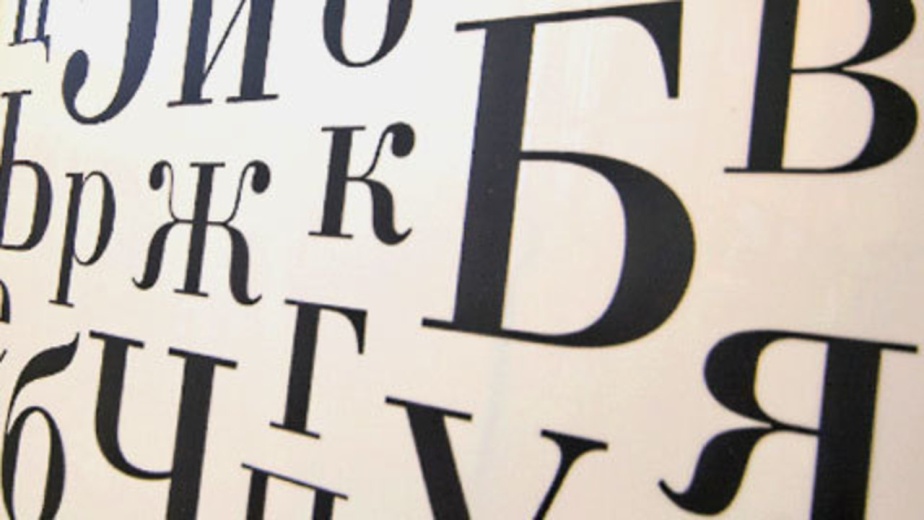 Учитель начальных классов
МАОУ  «Лицей №28 
имени академика Б.А. Королёва»
г. Нижний Новгород
Сморкачева Татьяна Евгеньевна
Назови слова по значению
Выполни практическое задание 
и проверь себя
1. Выбери в скобках и запиши синонимы к выделенному слову.
Добрый человек (храбрый, радостный, сердечный, правдивый, добродушный, грустный, отзывчивый)
Маленькая  машина ( новая, небольшая, крошечная, быстрая, красивая)
2. Подбери антонимы к выделенным словам. Запиши пары слов.
Глубокий ручей - …   
Холодный душ - …
Сильный человек - …
Бодрый конь - …
Мелкий
Горячий
Слабый
Усталый
Определи значение слова
Выполни практическое задание 
и проверь себя
1. Выпиши предложения, в которых слово идти употреблено в прямом значении.
Маме идёт новая шляпа.
В классе идёт спор о новой книге.
По телевизору идёт новый фильм.
Учитель идёт в класс.
Мы идём на концерт.
2. Выпиши предложения, в которых слово уснуть употреблено в переносном значении.
Уснула ёлочка, укрывшись снегом.
До весны уснули поля.
На коврике уснул щенок.
Выполни практическое задание 
и проверь себя
1. Выпиши сочетания слов, в которых слова норка и лисичка обозначают зверька.
Уютная норка. Вкусные лисички.
Озорные лисички. Шустрая норка.
2. Выпиши сочетания слов, в которых слова кашка и лисичка обозначают еду.
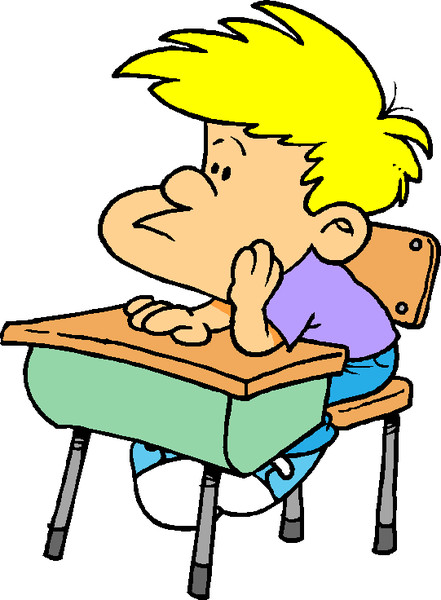 Вкусные лисички. Горячая кашка.
Цветущая кашка.  Озорные лисички.
Слова бывают разные
Выполни практическое задание 
и проверь себя
1. К устаревшим словам запиши современные синонимы.
Лекарь - …
Брадобрей - …
Ветрило -…
Очи -…
Рать - …
врач
парикмахер
парус
глаза
войско
2. Закончи предложения заимствованными словами. Запиши.
Стеклянный ящик с водой для рыб –...
Разноцветная масса для лепки - …
Коллекция засушенных растений - …
аквариум
пластилин
гербарий
Определи о чем идет речь
Выполни практическое задание 
и проверь себя
1. Вставь названия животных во фразеологизмы. Запиши.
Покупать кота в мешке.     Делать из мухи слона.
На душе кошки скребут.    Медведь на ухо наступил.
2. Замени каждый фразеологизм одним словом (глаголом).
Путаться под ногами –       мешать.
Пропустить мимо ушей -   прослушать.
Водить за нос –                     обманывать.
падать с ног –                        уставать.